Advanced Topics: Island ModelsAndCompetitive CoEvolution
Deacon Seals
Context
Transfer to Auburn in 2019 as member of CEADS-LIN Team
Co-Evolving Attacker and Defender strategies for Large Infrastructure Networks (using Genetic Programming)
Currently the Technical Project Lead of this team
Problem:
Competition between cybersecurity agents occurs in high fidelity
Real network security scenarios can play out over months
Evolution isn’t particularly fast (e.g., many generations required)
Accurate approximation of competitive fitness requires a lot of samples
Goal: address these problems with new coevolution techniques
CoEvolutionary Algorithms
Coevolution In a Nutshell
Fitness Evaluation Interaction
4
Types of Coevolution
Cooperative coevolution
Evolving subcomponents of a whole solution
Ghost and map co-evolution
Competitive coevolution
Evolving conflicting solutions with conflicting fitness values
Test-based coevolution
Evolve a harder challenge to encourage refinement of the primary solution of interest
Pac-Man and map coevolution
Hillis, W. D. (1990). Co-evolving parasites improve simulated evolution as an optimization procedure. Physica D: Nonlinear Phenomena, 42(1–3), 228–234. https://doi.org/10.1016/0167-2789(90)90076-2
Interactive coevolution
Evolve solutions that dynamically interact with one another
Ghost and Pac-Man coevolution
5
Interactive Competitive Problems
Often games
Symmetric games
Players conflict over shared objective(s)
Players typically have access to the same capabilities
Can be explored with single-population self-play
Asymmetric games
Players have distinct notions of success that may conflict indirectly
Players may have access to different capabilities
Canonically explored using multiple types of agent (species)
6
Caveats of Competitive Coevolution
Known stability pathologies
Cycling (forgetting with repeated rediscovery)
Mediocre stability (premature convergence to suboptimal equilibrium)
Disengagement (vanishing search gradient)
Overspecialization (overfitting)
Fitness sampling cost
Required number of fitness evaluations to achieve accurate estimation can grow exponentially with population sizes
Exacerbated by intransitivity in the problem
Methods like genetic programming are known to benefit from very large population sizes
Koza used population sizes in the millions
Asymmetric games can exacerbate disengagement
Species may have an easier or harder improving/finding a search gradient
7
Parallel EA
(Pause for questions)
An EA is “Embarrassingly Parallel”
Embarrassingly Parallel:
That a class of algorithms or tasks parallelize trivially and scale very well
Fitness evaluations within the same generation are independent
Typical to execute multiple independent runs of an EA
Sometimes an individual fitness evaluation has parallelizable components
But this isn’t an inherent characteristic of the EA
9
Why make a “parallel EA” then?
Aside:Global Search VS Local Search
Searching for gold!
Scenario
Find and collect the most gold as quickly as possible!
No knowledge about where to find gold
Must choose one of two strategies to find and collect gold
This Photo by Unknown Author is licensed under CC BY
12
Option 1:Small Space Lasers
You are a basement dweller with access to a network of advanced satellites
Satellites can travel to arbitrary locations and fire a laser straight down
Laser diameter: 2 ft
All gold within radius is vaporized, collected by a drone, and measured
Each shot takes 1 hour to recharge, collect gold, etc.
10 satellites
Click on a map fires a laser at that location (there is no zoom)
13
Option 2:Proper Gold Mining Equipment
All the equipment you could want to mine gold and extract it from soil/water/rock
Heavy and slow to move
You have help to move and operate equipment, but must do all prospecting (searching) yourself
14
Lasers VS Mining Equipment
Who finds gold first?
Who can extract gold faster?
Would you continue searching after finding gold?
Probably space lasers
Probably proper mining equipment (once they find gold)
Exploration with space laser is easier
Proper mining equipment is slow to move around
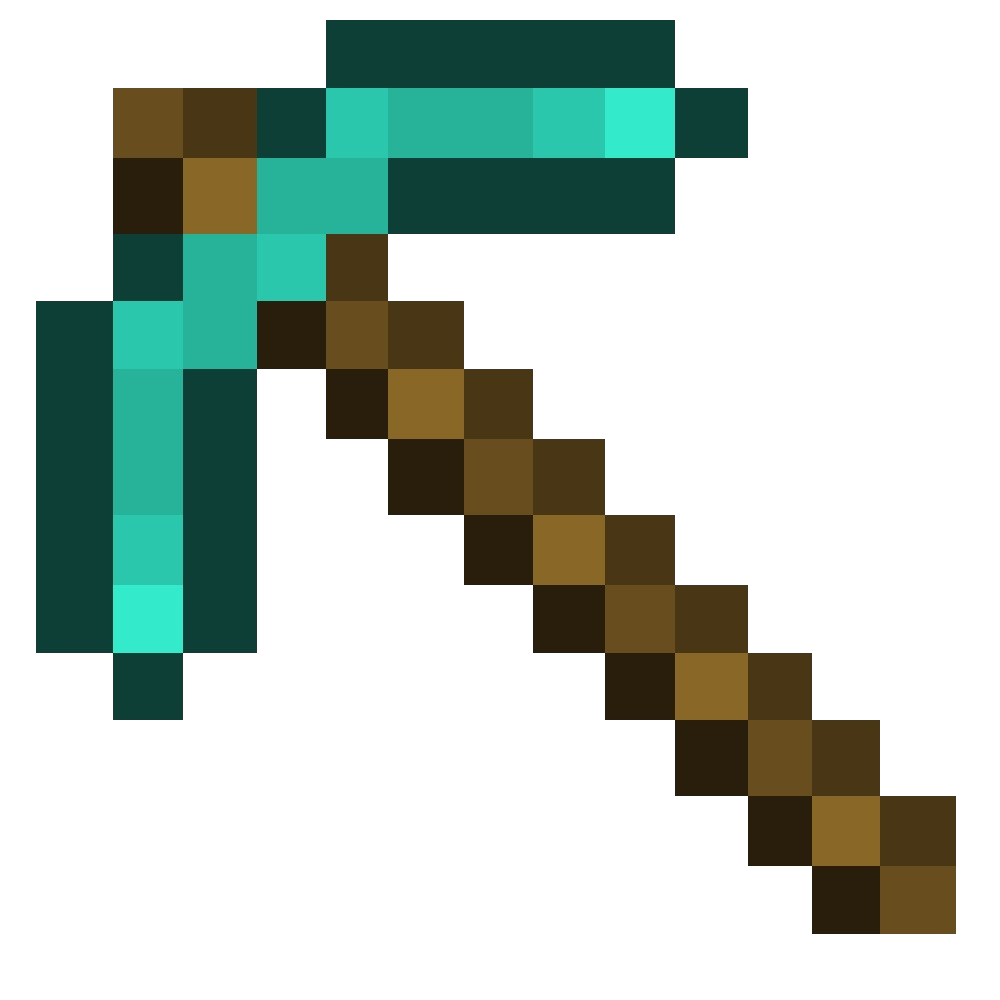 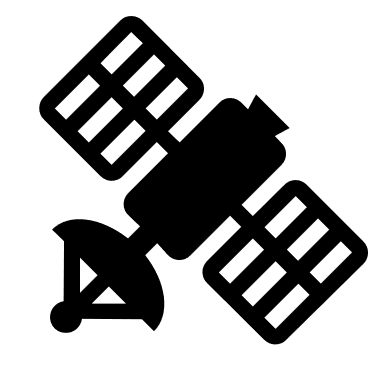 This Photo by Unknown Author is licensed under CC BY-NC
Getting To The Point
An ideal strategy probably hybridizes our two strategies
Search for gold with the space laser
Extract discovered gold with proper mining equipment
Space laser is more akin to global search
Can easily search the entire globe
Has a harder time fine-tuning harvesting
Proper mining equipment is more akin to local search
Excellent at extracting gold
Has a harder time discovering gold
More likely to stop exploration once gold is found
16
Why make a “parallel EA” then?
Parallel EA Goals
Allow distribution of an evolutionary search before multi-core CPUs existed
Inhibit premature convergence through search partitioning
Slow the propagation of genetic information
Concurrently explore different parts of the search space
Improve search efficiency
Find better results with fewer evaluations
18
Types of Parallel EA
Coarse-Grain Parallel EA
Fine-Grain Parallel EA
Island model EA
Search with multiple isolated populations
Search populations infrequently interact
More on this later
Diffusion model EA
Search with sub-populations distributed about some geometry
Adjacent sub-populations have shared “overlap” individuals
Genetic information slowly diffuses through the population
Diverse demes have greater chance to improve before being dominated
20
CanonicalIsland Model
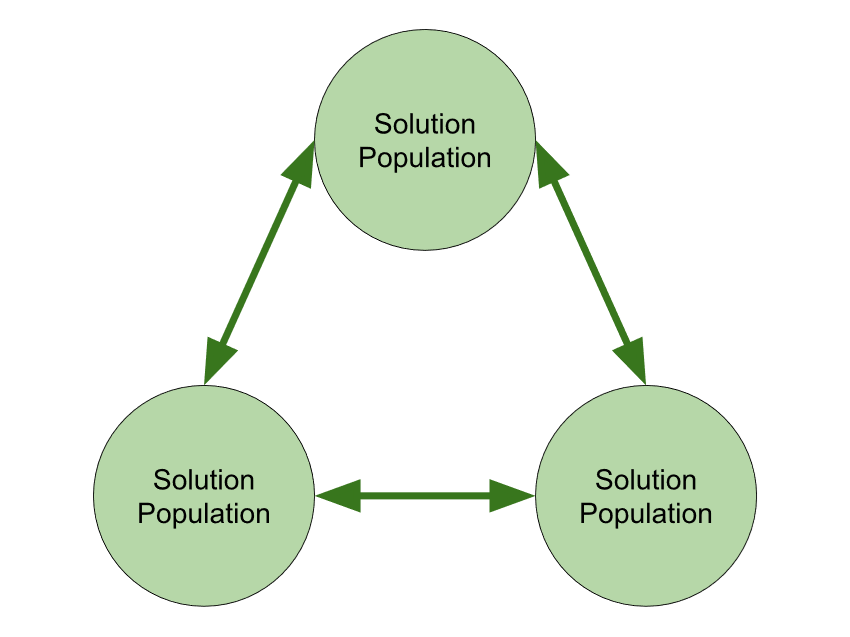 Multiple populations evolving concurrently
Infrequently migrate individuals from one island to another
Frequent migrations exacerbate premature convergence
Too infrequent migration results in diminished improvements to search
Size of migration isn’t very important
Migrant selection is important
Island topology can be impactful as well
Skolicki, Z., & de Jong, K. (2005). The influence of migration intervals on island models. GECCO 2005 - Genetic and Evolutionary Computation Conference, 1295–1302. https://doi.org/10.1145/1068009.1068219
Island Model Benefits
Improved diversity of global search
Improved search efficiency
Superlinear speedup in GP
Andre, D., & Koza, J. R. (1996). Parallel genetic programming: A scalable implementation using the transputer network architecture. In Advances in genetic programming: volume 2 (pp. 317–337).
Speedup only occurs with appropriately sized populations
Punch, W. F. . (1998). How Effective are Multiple Populations in Genetic Programming. Genetic Programming, 98, 308–313.
21
Other Island Model EA
Injection Island Model (1999)
Eby, D., & Averill, R. (1999). The optimization of flywheels using an injection island genetic algorithm. Evolutionary Design by Computers, 13, 167–190.
Speciating Island Model (2006)
Gustafson, S., & Burke, E. K. (2006). The Speciating Island Model: An alternative parallel evolutionary algorithm. Journal of Parallel and Distributed Computing, 66(8), 1025–1036. https://doi.org/10.1016/j.jpdc.2006.04.017
22
Injection Island Model
Heterogeneous islands of variable fidelity solutions
Large populations of low-fidelity solutions
Small populations of high-fidelity solutions
Islands evaluate fitness at different resolutions
Islands can also evaluate fitness based on sub-problems
Inspired by human design
Quick iteration on a rough draft before refinement
Image fromEby, D., & Averill, R. (1999). The optimization of flywheels using an injection island genetic algorithm. Evolutionary Design by Computers, 13, 167–190.
Speciating Island Model
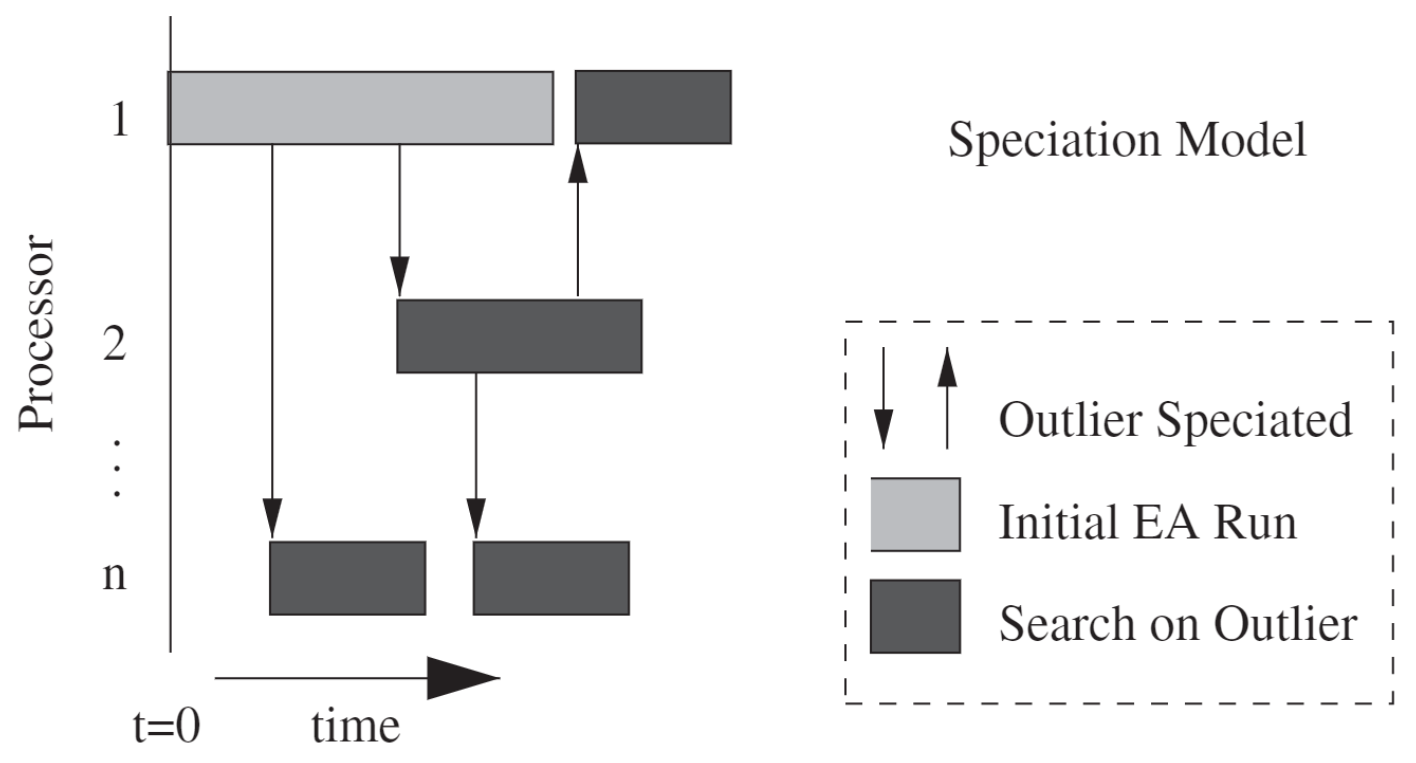 Dynamic island creation
Identify outlier individual
Migrate the individual to new island
Populate island with mutations
Islands halt on a no improvement criteria
Aims to exploit outlier individuals through speciation
Images fromGustafson, S., & Burke, E. K. (2006). The Speciating Island Model: An alternative parallel evolutionary algorithm. Journal of Parallel and Distributed Computing, 66(8), 1025–1036. https://doi.org/10.1016/j.jpdc.2006.04.017
Resolving Competitive Co-Evolution Problems
Reduce the number of samples required to approximate fitness
Improve sampling efficiency via Sean’s work
Improve search efficiency with parallel EA
Reduce number of fitness approximations required
My work being presented
25
26
Maelstrom Model
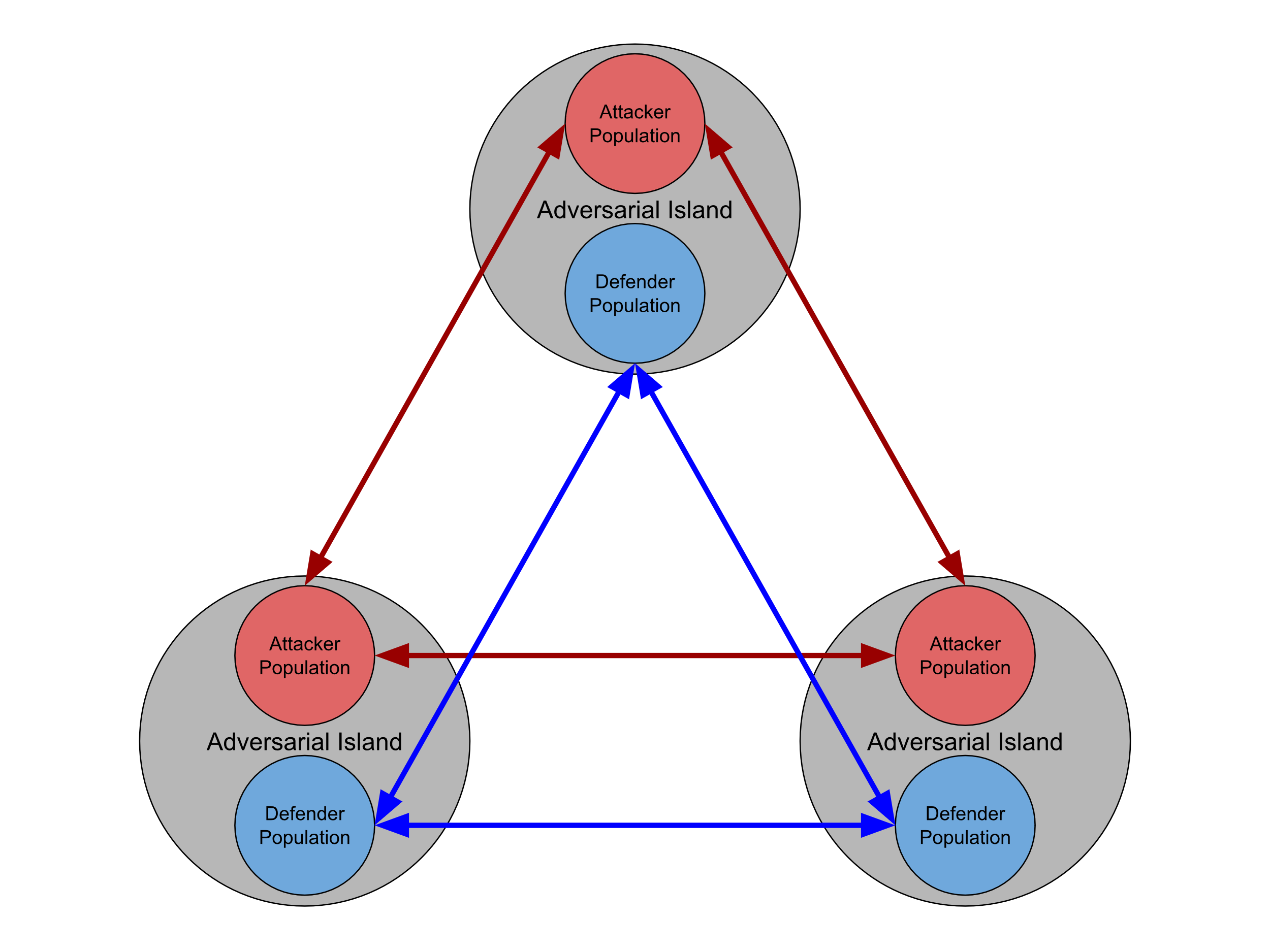 Adversarial islands
Perform interactive asymmetric co-evolution
Generate local relative fitness estimates
Migrant selection algorithms use relative local fitness
Duplicates of migrants are sent to prevent loss of progress due to intransitivity
Migrants are re-evaluated against new local populations
Migrants take the place of children that would have been produced that generation
Predator Prey
Predators (red) aims to capture the prey (green) as fast as possible
Prey wants to survive as long as possible
Distance moved is based on static speed parameter
Prey is faster than predator
Controllers return the angle (direction) to move
Strong-type genetic programming trees
Implementation graciously provided by Sean Harris
27
Relative Fitness Results (2019)
Traditional
Maelstrom (Random Migrants)
Maelstrom (Best Migrants)
Relative Fitness Results (2019)
Traditional
Maelstrom (Best Migrants)
Statistical Analysis (2019)
Methodology
Results
Select top n agents of each species from the last generation of each run (called champions)
Champions from multiple experiments compete in a round robin competition
The fitness of the highest-scoring champion from each run is used in statistical analysis
No statistically significant difference in performance
Evidence found of disengagement due to Prey domination
Unclear if cycling or other pathologies were present
Highlighted need for better analysis techniques
How Do We Compare Coevolutionary Performance? (2019)
What if cycling is present?
Selecting champions from the final generation might catch the “wrong” part of the cycle
Should one only perform analysis using runs without cycling? 
What about other pathologies?
Should coevolution converge? Does it stagnate?
Does this lead to disengagement in a species?
If so, should champions be selected from an earlier generation of evolution? 
How can we determine that point?
31
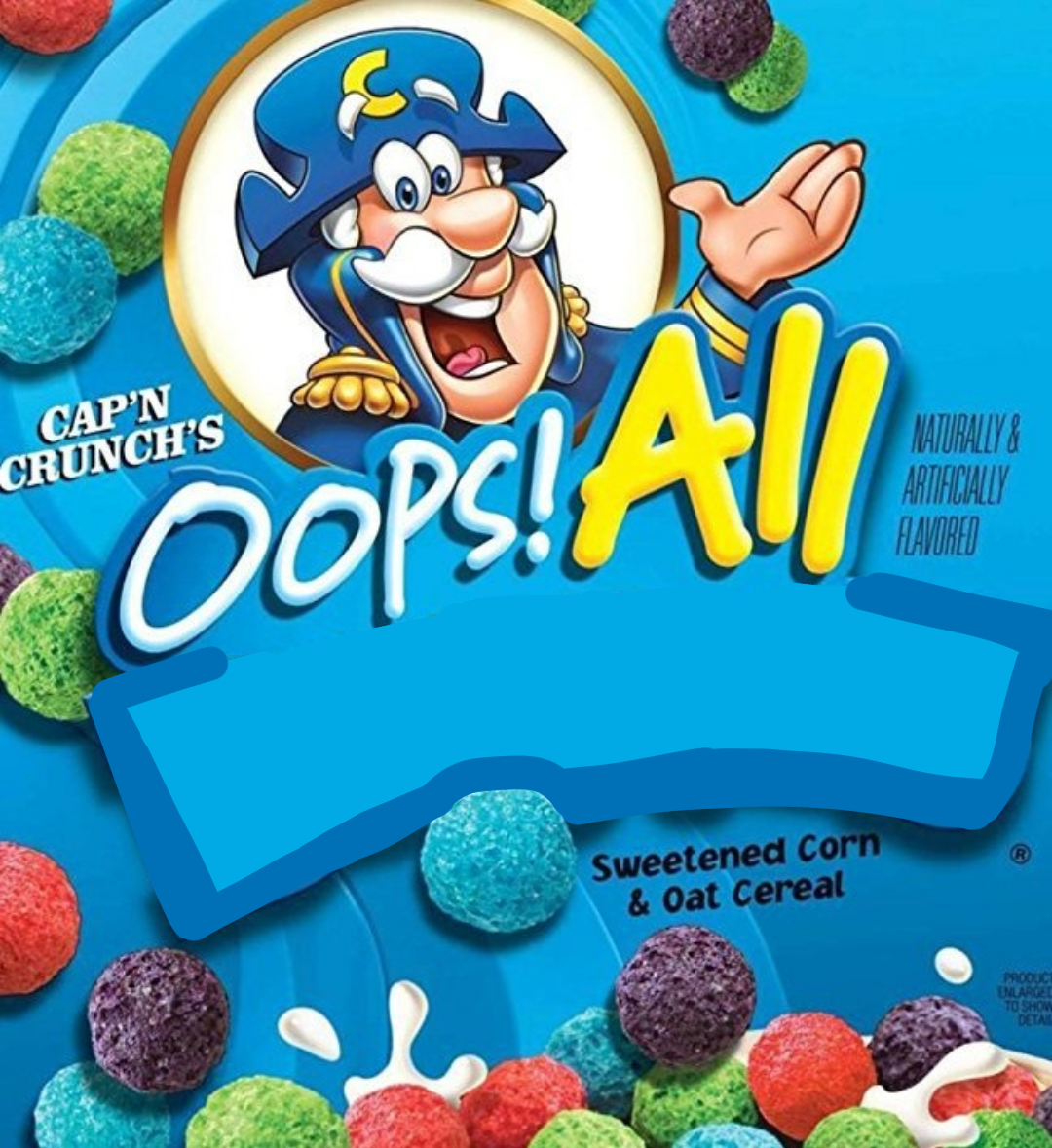 Competitive CoevolutionProblems
32
Why Coevolution Doesn’t “Work”
Miconi, T. (2009). Why Coevolution Doesn’t “Work”: Superiority and Progress in Coevolution. Lecture Notes in Computer Science (Including Subseries Lecture Notes in Artificial Intelligence and Lecture Notes in Bioinformatics), 5481 LNCS, 49–60. https://doi.org/10.1007/978-3-642-01181-8_5
33
Why Coevolution Doesn’t “Work”
Historical progress can be deceptive and is often conflated with global progress
Run with poor historical progress outperformed run with good historical progress in global performance approximation
My take: this calls into question the impact of pathologies predicated on historical progress in interactive competitive problems
Hall of fame methods can hinder global progress by overemphasizing progress against historical opponents
So-called evolutionary arms races seem to ignore fundamental characteristics of global optimality
Personal aside: how is anyone tuning?!
Miconi, T. (2009). Why Coevolution Doesn’t “Work”: Superiority and Progress in Coevolution. Lecture Notes in Computer Science (Including Subseries Lecture Notes in Artificial Intelligence and Lecture Notes in Bioinformatics), 5481 LNCS, 49–60. https://doi.org/10.1007/978-3-642-01181-8_5
34
Analyzing competitive coevolutionary Algorithms
Competition against a static baseline
Baseline may be an out-of-distribution strategy not generated during evolution (not inherently bad)
Global quality of baseline may be unknown
Measure stability of evolution in terms of historical progress then compare individuals from final generation
CIAO (current individual verses ancestral opponent) plots or Master Tournament Matrix
Invalidated by ~2009 findings that historical progress can be deceptive and should not be conflated with global progress
35
Analyzing competitive coevolutionary Algorithms
Competition against randomly-generated opponents
 Wojciech Jaśkowski, Paweł Liskowski, Marcin Szubert, and Krzysztof Krawiec. 2013. Improving coevolution by random sampling. In Proceedings of the 15th annual conference on Genetic and evolutionary computation (GECCO '13). Association for Computing Machinery, New York, NY, USA, 1141–1148. https://doi.org/10.1145/2463372.2463512
Randomly generate 500,000 opponents play another 1,000 randomly-generated players
Each opponent is placed into one of 100 bins based on their average performance against the 1,000 players
An assessed player competes against all players in each bin and per-bin performance is calculated
Akin to measuring performance against GM, diamond, platinum, gold, silver, and bronze players in contemporary games
36
Analyzing competitive coevolutionary Algorithms
Competition against randomly-generated opponents
 Wojciech Jaśkowski, Paweł Liskowski, Marcin Szubert, and Krzysztof Krawiec. 2013. Improving coevolution by random sampling. In Proceedings of the 15th annual conference on Genetic and evolutionary computation (GECCO '13). Association for Computing Machinery, New York, NY, USA, 1141–1148. https://doi.org/10.1145/2463372.2463512
Used Othello
Agent representation is static vector of weights that encode preference to make particular moves in each game state
Unclear if technique is applicable to agents with complex dynamics 
E.g., GP agents with flow control or neural network agents
Randomly generated agents may perform poorly using more complex representations
37
Analyzing competitive coevolutionary Algorithms
38
Comparative Analysis via Global Fitness Estimation (Spring 2022)
39
Spring 2022 Experiment Parameters
All algorithms use truncation for survival selection and have a 5% chance of producing a child via mutation instead of recombination.
40
Spring 2022 Experiment Results
We have not yet conducted the necessary tests to determine if these results are statistically significant.
Criticisms of Spring 2022 Experiment
Analysis method fails to prevent same-run champions from competing (i.e., data poisoning)
Comparisons should be between champions from independent runs
Should use predator champs from first half of runs, prey champs from last half
Analysis method fails to consider distribution of opponent performance
Ala Improving Coevolution by Random Sampling (2013)
See next slide
44
Open Questions
How to deal with intransitivity?
Agent A outperforms agent B against opponent X
Agent B outperforms agent A against opponent Y
Determining the best agent requires making a trade-off
Not unlike multi-objective optimization
Should agent performance be represented as a singleton?
Using average performance is an under-acknowledged design decision
If not a singleton, what dimensionality is appropriate to represent agent performance?
This likely varies by problem and explorable strategy space
45
Current Research Directions
46
Miscellaneous Additional Publications
Multi-population (not  quite island model) single species co-evolution with comparison of GP and neuroevolution
Togelius, J., Burrow, P., & Lucas, S. M. (2007). Multi-population competitive co-evolution of car racing controllers. 2007 IEEE Congress on Evolutionary Computation, CEC 2007, 4043–4050. https://doi.org/10.1109/CEC.2007.4424998
Stable competitive co-evolution with clustering-based opponent selection and alternating population freezing
Simione, L., & Nolfi, S. (2018). Achieving long-term progress in competitive co-evolution. 2017 IEEE Symposium Series on Computational Intelligence, SSCI 2017 - Proceedings, 2018-January, 1–8. https://doi.org/10.1109/SSCI.2017.8280898
Skirts the analysis problem by “observing behavioral complexification?”
47
Closing remarks
Island models seem to have yet-discovered contributions to provide
Competitive co-evolution has a lot of open problems
Some of these problems are also shared with population-based and multi-agent reinforcement learning
Most competitive coevolution publications have a very narrow scope
48
Questions?
50
Generation 0
51
Generation 1
52
Generation 2
53
Generation 3
54
Generation 4
55
Generation 5
56
Generation 6
57
Generation 7
58
Generation 8
59
Generation 9
60
Generation 10
61
Questions?